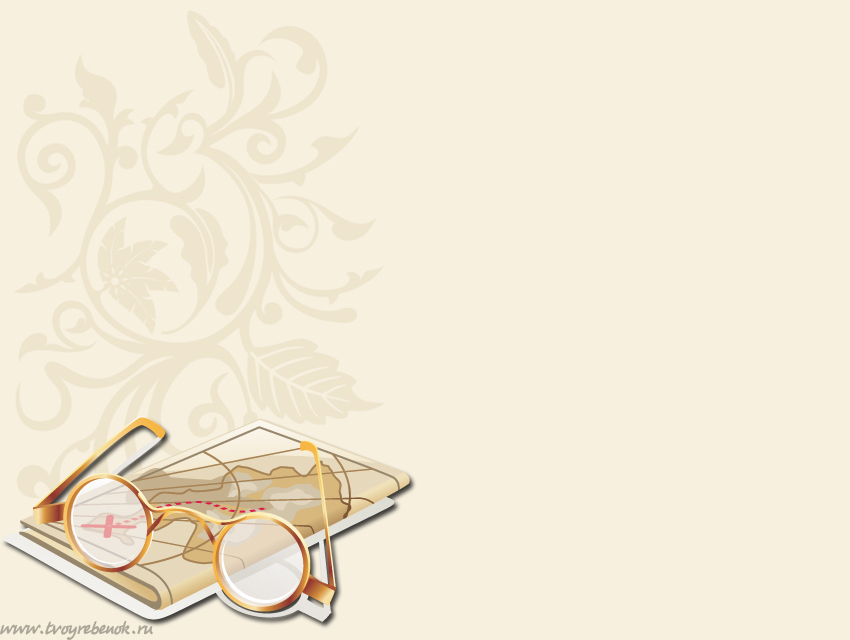 Краткая презентация основной общеобразовательной программы МБДОУ «Детский сад № 55» г. Кострома
Выполнила старший воспитатель 
                                           Сычик Наталия Николаевна
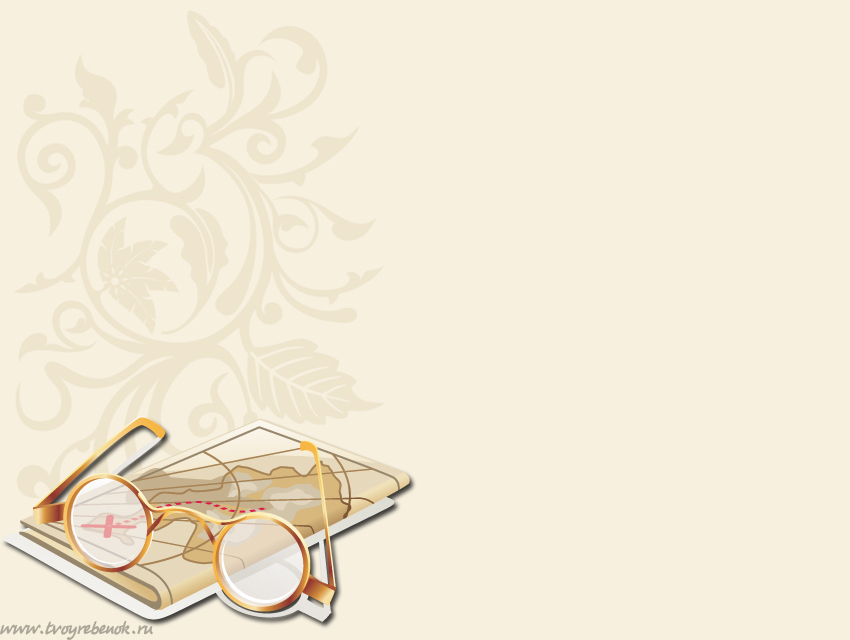 ОСНОВНАЯ ОБРАЗОВАТЕЛЬНАЯ ПРОГРАММА- это нормативно-управленческий документ дошкольного учреждения, характеризующий специфику содержания образования, особенности организации воспитательно-образовательного процесса, характер оказываемых образовательных услуг.
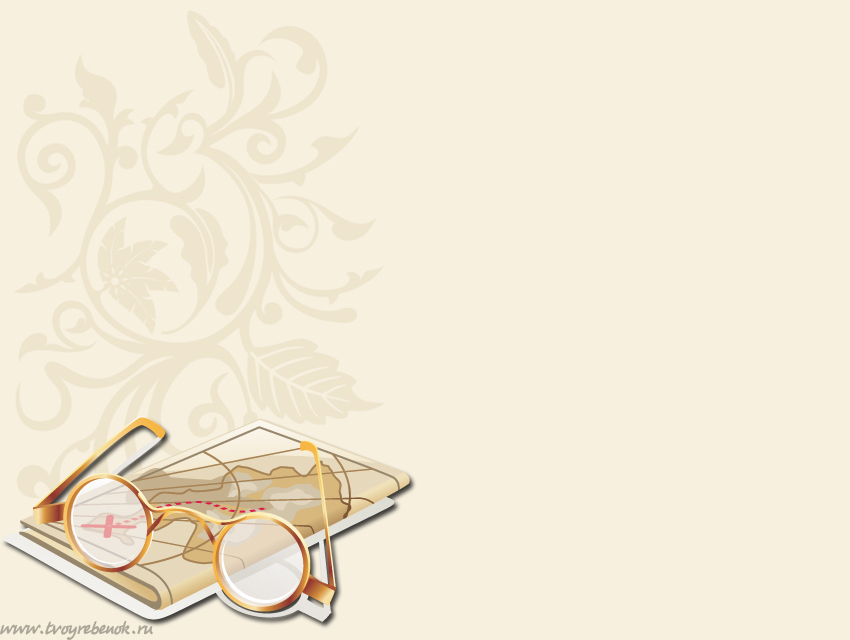 ХАРАКТЕРИСТИКА  МБДОУ
Муниципальное бюджетное 
дошкольное образовательное 
учреждение «Детский сад № 55 г.Кострома» 

•АДРЕС: Город Кострома,
м/район Давыдовский-1,д 22а
телефон 22-63-56,
электронная почта detskiy-sad55@rambler.ru
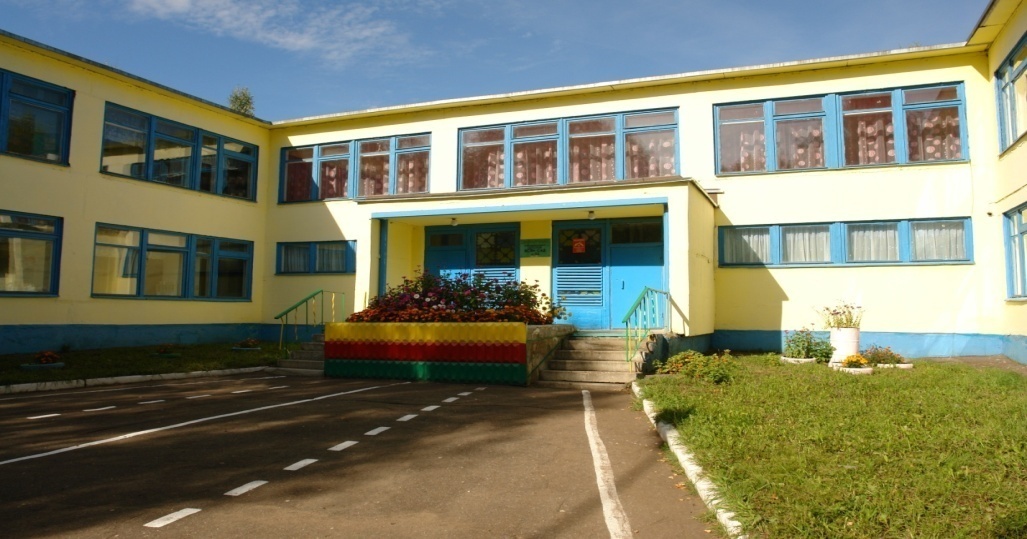 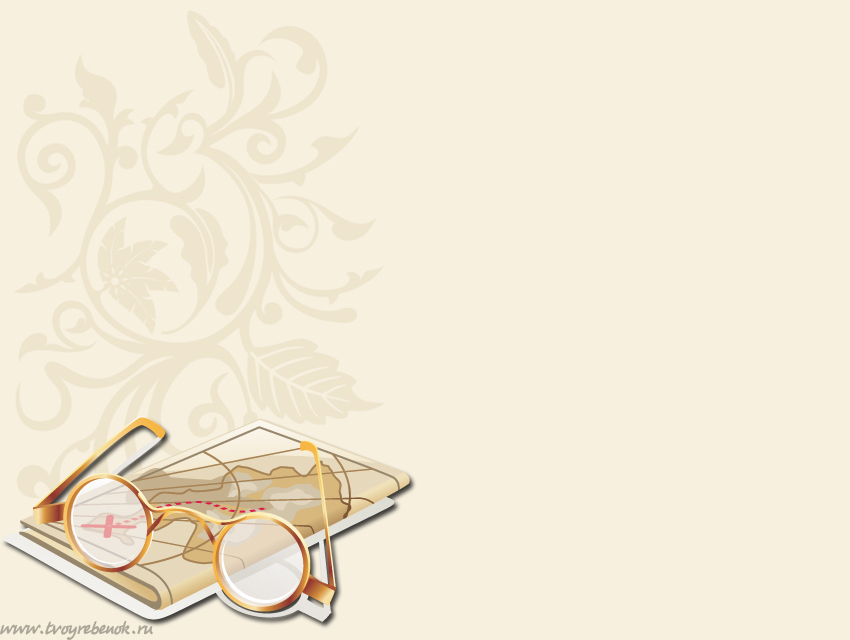 ВОЗРАСТНЫЕ ОСОБЕННОСТИВОСПИТАННИКОВ ДОУ
Функционирует групп – 11
Из них  -3 группы раннего возраста, 
                8 дошкольных.
Все группы общеразвивающей направленности

Общее количество воспитанников-259детей.
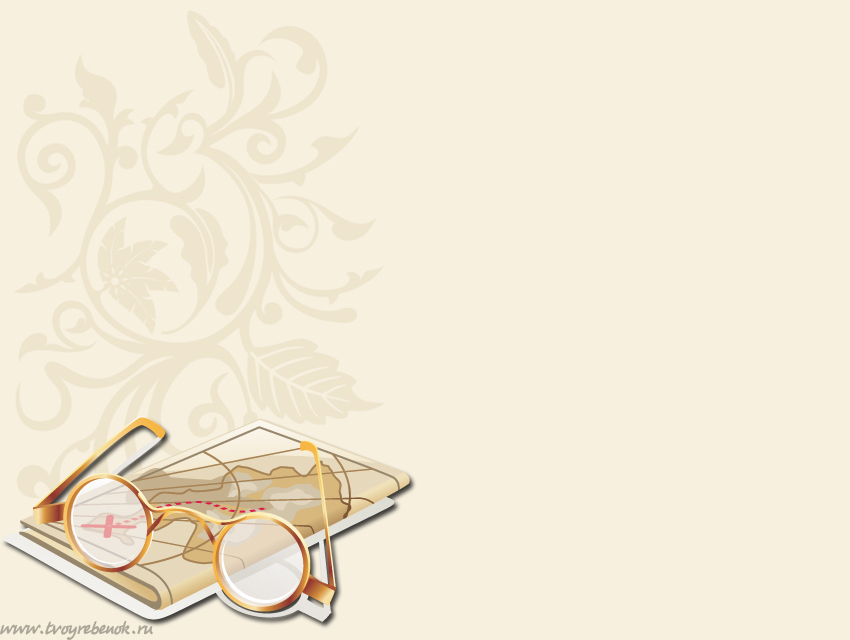 Нормативно- правовая база ООП
•ФЗ 273 от 29.12.2012г. «Об образовании в Российской Федерации» 
•Приказ Минобрнауки России № 1155 от 17.10.2013 «Об утверждении федерального государственного образовательного стандарта дошкольного образования» 
•Устав МБДОУ 
• Порядок организации и осуществления образовательной деятельности по основным общеобразовательным программам – общеобразовательным программам дошкольного образования приказ от 30 августа 2013 г. N 1014 
•СанПиН 2.4.1.3049-13 
•Локальные акты МБДОУ
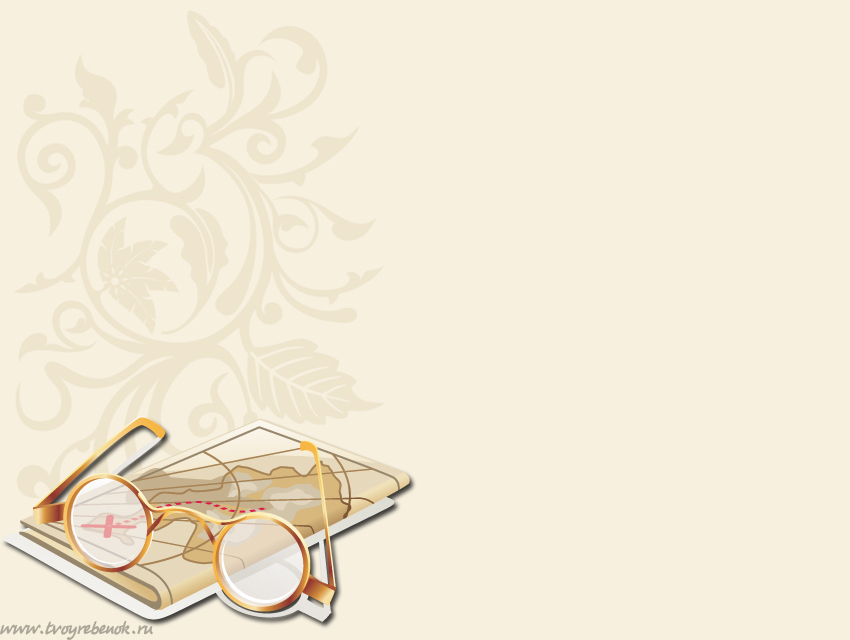 СТУРКТУРА  ОСНОВНОЙ ОБРАЗОВАТЕЛЬНОЙ ПРОГРАММЫ
ЦЕЛЕВОЙ РАЗДЕЛ
СОДЕРЖАТЕЛЬНЫЙ РАЗДЕЛ
ОРГАНИЗАЦИОННЫЙ РАЗДЕЛ
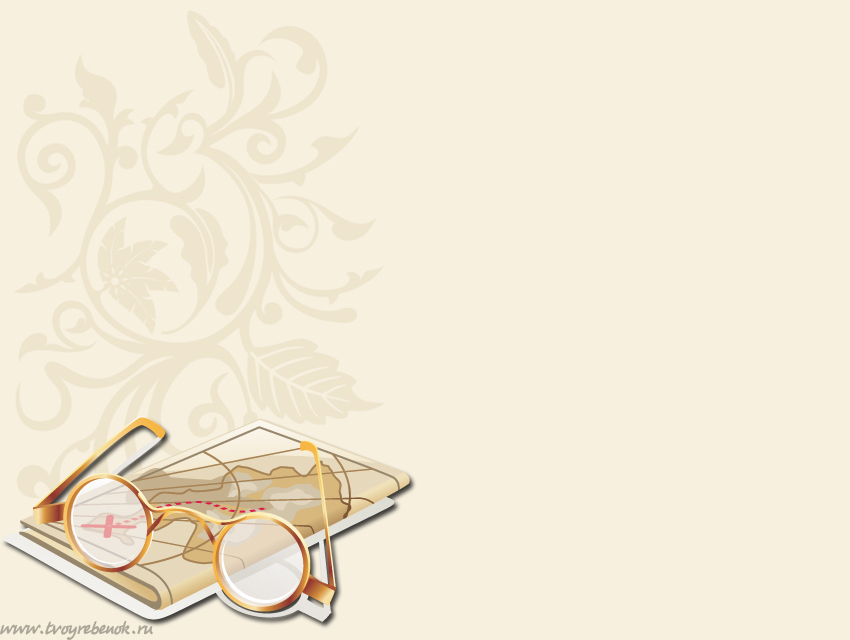 ОСНОВНАЯ ОБРАЗОВАТЕЛЬНАЯ ПРОГРАММА СОСТОИТ
не менее 60%
не более 40%
Обязательная часть Программа 
«От рождения до школы» Н.Е. Вераксы
Вариативная часть формируемая участниками образовательного процесса
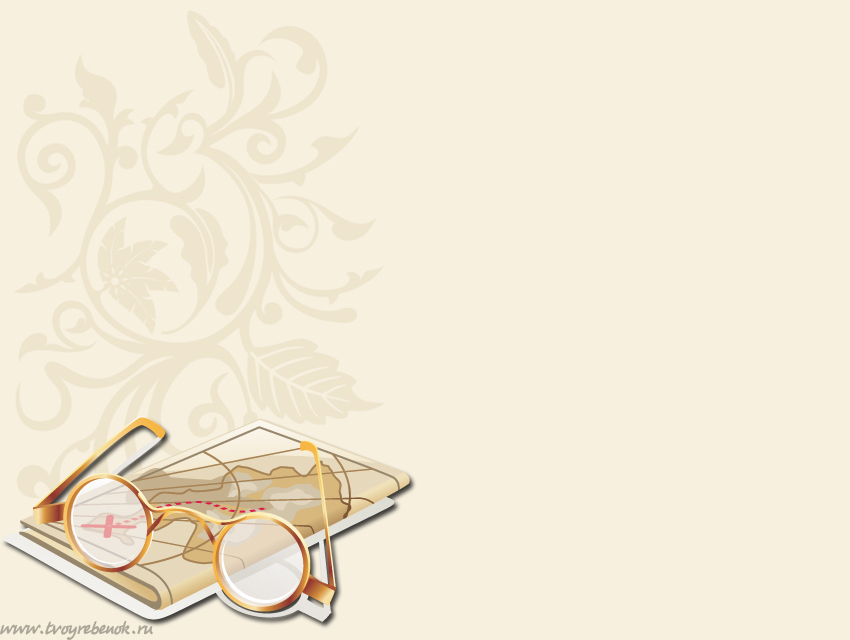 ПРОГРАММЫ , РЕАЛИЗУЕМЫЕ В ДОУ
-Примерная образовательная программа дошкольного образования / Н.Е. Вераксы, Т.С Комарова, М.А. Васильевой–СПб.: Издательство МОЗАИКА СИНТЕЗ Москва, 2014«От рождения до школы» 

-« «Приобщение детей к истокам русской народной культуры» под редакцией О.Л.Князевой, М.Д. Маханевой. Санкт-Петербург, 1997 г. 

-«Музыкальные шедевры». Авторская программа О.П. Радыновой. Москва, М гном пресс, 1999 г. 

-Региональная программа воспитания и обучения детей старшего дошкольного возраста «Юный костромич». Авторский коллектив педагогов дошкольных образовательных учреждений, под рук. Г.В.Власовой г. Кострома, 2005 г.
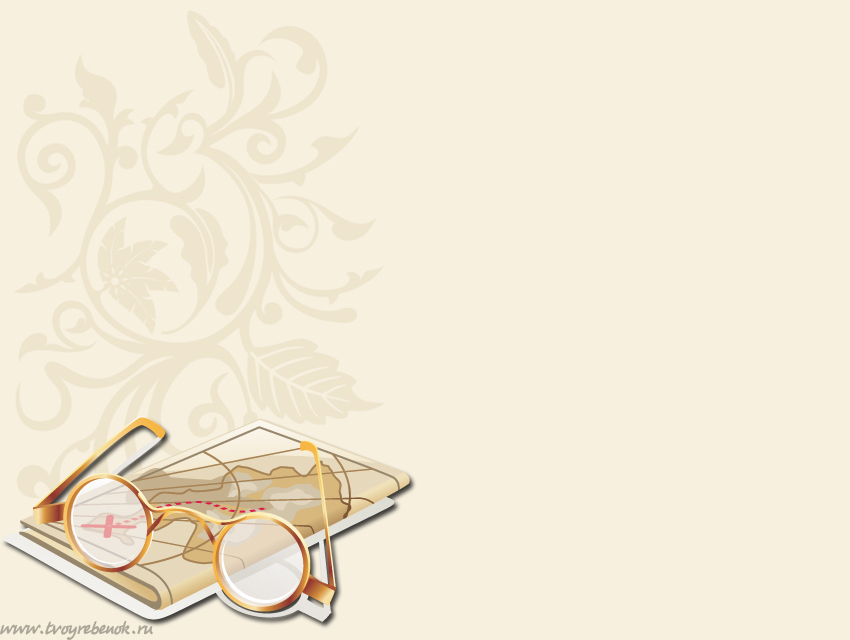 Образовательная программа разработана в соответствии с федеральным государственным образовательным стандартом дошкольного образования 
В ходе проектирования учитывались:
рекомендации Примерной образовательной программы дошкольного образования / Н.Е. Вераксы, Т.С Комарова, М.А. Васильевой–СПб.: Издательство МОЗАИКА СИНТЕЗ Москва, 2014«От рождения до школы» 

o образовательные потребности воспитанников 

o запросы родителей (законных представителей) 

o психолого-педагогические, кадровые, материально-технические, финансовые условия
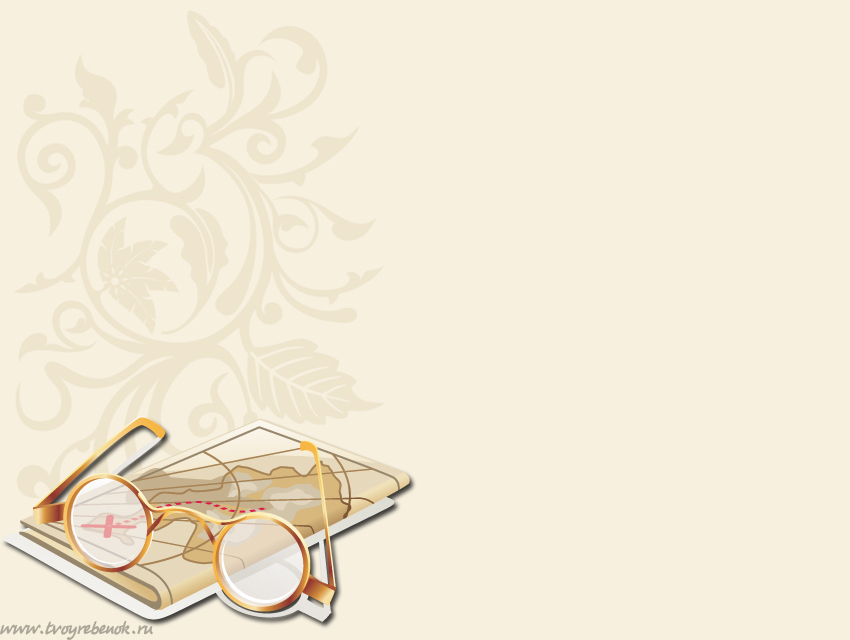 Программа предполагает возможность начала освоения детьми содержания образовательных областей на любом этапе ее реализации:
ранний возраст (до 3 лет) 
    младший дошкольный возраст (3-4 года) 
    средний дошкольный возраст (4-5 лет) 
    старший дошкольный возраст (5-6 лет) 
   ребенок на пороге школы (6-7 лет)
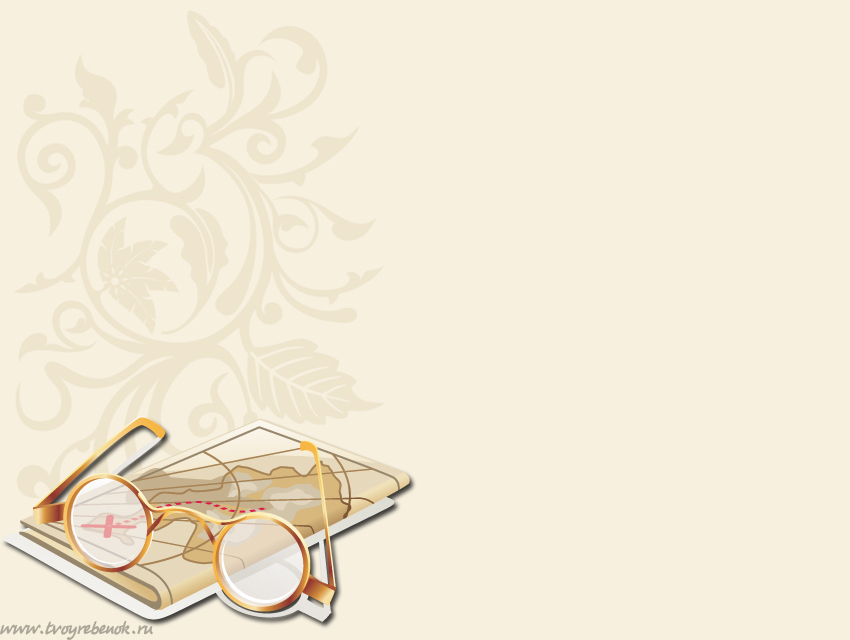 МОДЕЛЬ ОБРАЗОВАТЕЛЬНОЙ ПРОГРАММЫ МБДОУ
Цель: развитие личности детей дошкольного возраста в различных видах общения и деятельности с учетом их возрастных, индивидуальных психологических и физиологических особенностей.
Социально – 
коммуникативное 
развитие
Художественно эстетическое развитие
Познавательное 
развитие
Речевое    развитие
Физическое 
развитие
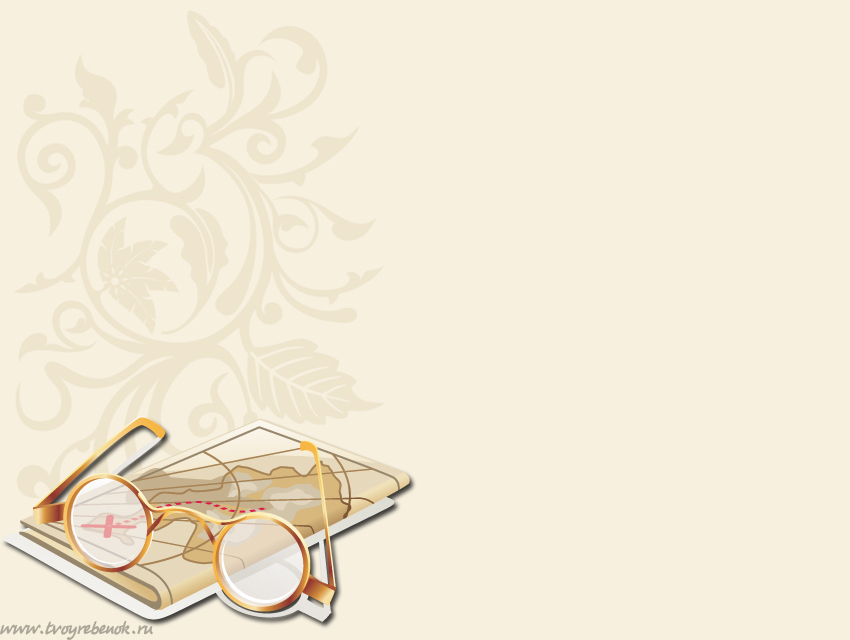 ОБРАЗОВАТЕЛЬНЫЕ ОБЛАСТИ
Социально-коммуникативное развитие направлено на усвоение норм и ценностей, принятых в обществе, включая моральные и нравственные ценности; развитие общения и взаимодействия ребенка со взрослыми и сверстниками; становление самостоятельности, целенаправленности и саморегуляции собственных действий; развитие социального и эмоционального интеллекта, эмоциональной отзывчивости, сопереживания, формирование готовности к совместной деятельности со сверстниками, формирование уважительного отношения и чувства принадлежности к своей семье и к сообществу детей и взрослых в Организации; формирование позитивных установок к различным видам труда и творчества; формирование основ безопасного поведения в быту, социуме, природе.
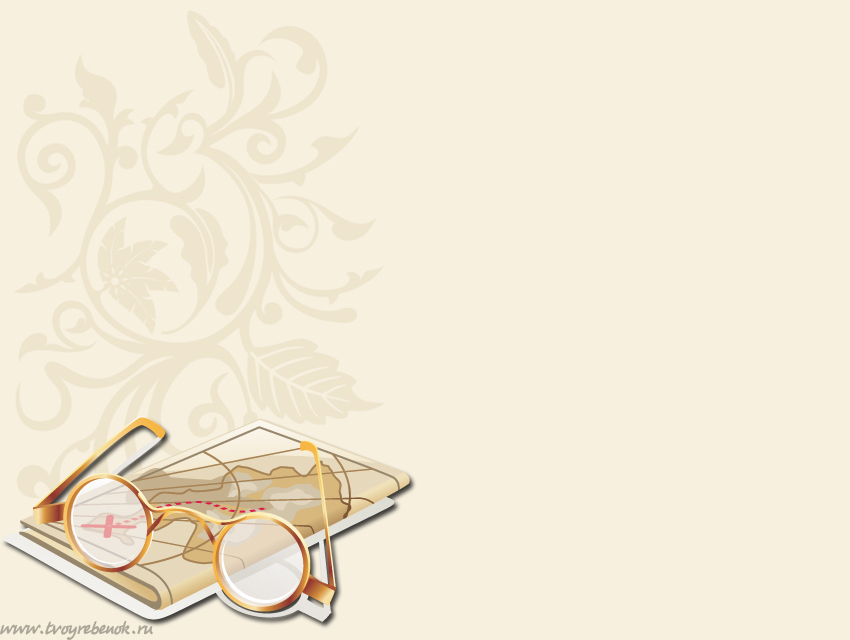 ОБРАЗОВАТЕЛЬНЫЕ ОБЛАСТИ
Познавательное развитие предполагает развитие интересов детей, любознательности и познавательной мотивации; формирование познавательных действий, становление сознания; развитие воображения и творческой активности; формирование первичных представлений о себе, других людях, объектах окружающего мира, о свойствах и отношениях объектов окружающего мира (форме, цвете, размере, материале, звучании, ритме, темпе, количестве, числе, части и целом, пространстве и времени, движении и покое, причинах и следствиях и др.), о малой родине и Отечестве, представлений о социокультурных ценностях нашего народа, об отечественных традициях и праздниках, о планетеЗемля как общем доме людей, об особенностях ее природы, многообразии стран и народов мира.
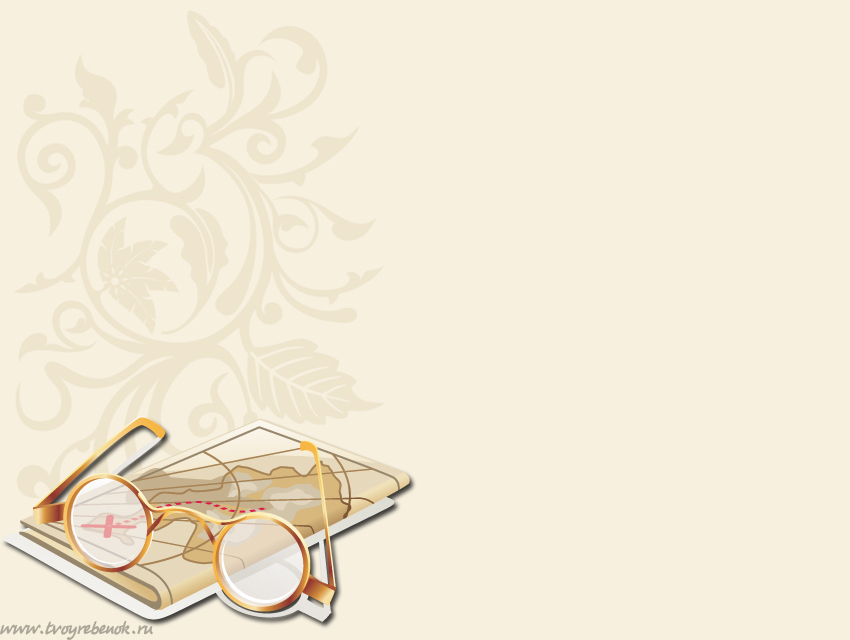 ОБРАЗОВАТЕЛЬНЫЕ ОБЛАСТИ
Речевое развитие включает владение речью как средством общения и культуры; обогащение активного словаря; развитие связной, грамматически правильной диалогической и монологической речи; развитие речевого творчества; развитие звуковой и интонационной культуры речи, фонематического слуха; знакомство с книжной культурой, детской литературой, понимание на слух текстов различных жанров детской литературы; формирование звуковой аналитико-синтетической активности как предпосылки обучения грамоте. 
Художественно-эстетическое развитие предполагает развитие предпосылок ценностно-смыслового восприятия и понимания произведений искусства (словесного, музыкального, изобразительного), мира природы; становление эстетического отношения к окружающему миру; формирование элементарных представлений о видах искусства; восприятие музыки, художественной литературы, фольклора; стимулирование сопереживания персонажам художественных произведений; реализацию самостоятельной творческой деятельности детей (изобразительной, конструктивно-модельной, музыкальной и др.).
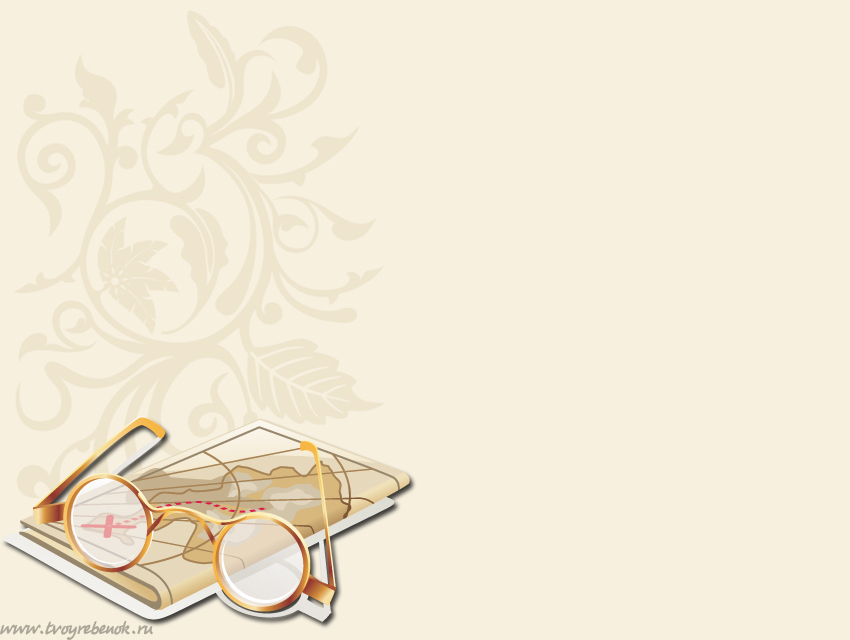 ОБРАЗОВАТЕЛЬНЫЕ ОБЛАСТИ
Физическое развитие включает приобретение опыта в следующих видах деятельности детей: двигательной, в том числе связанной с выполнением упражнений, направленных на развитие таких физических качеств, как координация и гибкость; способствующих правильному формированию опорно-двигательной системы организма, развитию равновесия, координации движения, крупной и мелкой моторики обеих рук, а также с правильным, не наносящем ущерба организму, выполнением основных движений (ходьба, бег, мягкие прыжки, повороты в обе стороны), формирование начальных представлений о некоторых видах спорта, овладение подвижными играми с правилами; становление целенаправленности и саморегуляции в двигательной сфере; становление ценностей здорового образа жизни, овладение его элементарными нормами и правилами (в питании, двигательном режиме, закаливании, при формировании полезных привычек и др.).
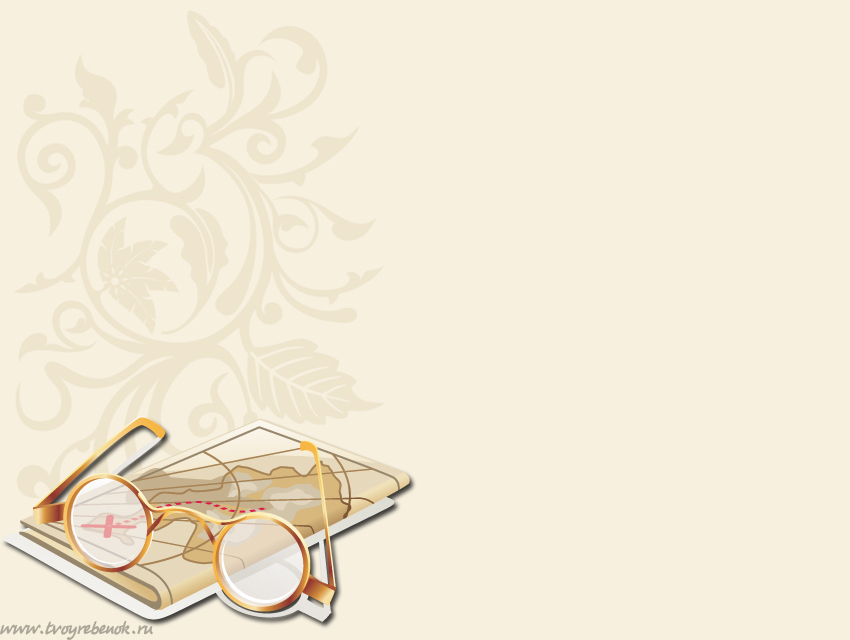 ЗАДАЧИ РЕАЛИЗАЦИИ ПРОГРАММЫ
 охрана и укрепление физического и психического здоровья детей, в том числе их эмоционального благополучия; 
 обеспечение равных возможностей полноценного развития каждого ребёнка в период дошкольного детства независимо от места проживания, пола, нации, языка, социального статуса, психофизиологических особенностей (в том числе ограниченных возможностей здоровья); 
 обеспечение преемственности основных образовательных программ дошкольного и начального общего образования; 
создание благоприятных условий развития детей в соответствии с их возрастными и индивидуальными 
особенностями и склонностями развития способностей и творческого потенциала каждого ребёнка как субъекта 
отношений с самим собой, другими детьми, взрослыми и миром; 
 объединение обучения и воспитания в целостный образовательный процесс на основе духовно-нравственных и 
социокультурных ценностей и принятых в обществе правил и норм поведения в интересах человека, семьи, общества; 
формирование общей культуры личности воспитанников, развитие их социальных, нравственных, эстетических, 
интеллектуальных, физических качеств, инициативности, самостоятельности и ответственности ребёнка, формирования предпосылок учебной деятельности; 
 обеспечение вариативности и разнообразия содержания образовательных программ и организационных форм уровня дошкольного образования, возможности формирования образовательных программ различной направленности с учётом образовательных потребностей и способностей воспитанников; 
 формирование социокультурной среды, соответствующей возрастным, индивидуальным, психологическим и 
физиологическим особенностям детей; 
обеспечение психолого-педагогической поддержки семьи и повышения компетентности родителей в вопросах 
развития и образования, охраны и укрепления здоровья детей; 
 определение направлений для систематического межведомственного взаимодействия, а также взаимодействия 
педагогических и общественных объединений (в том числе сетевого).
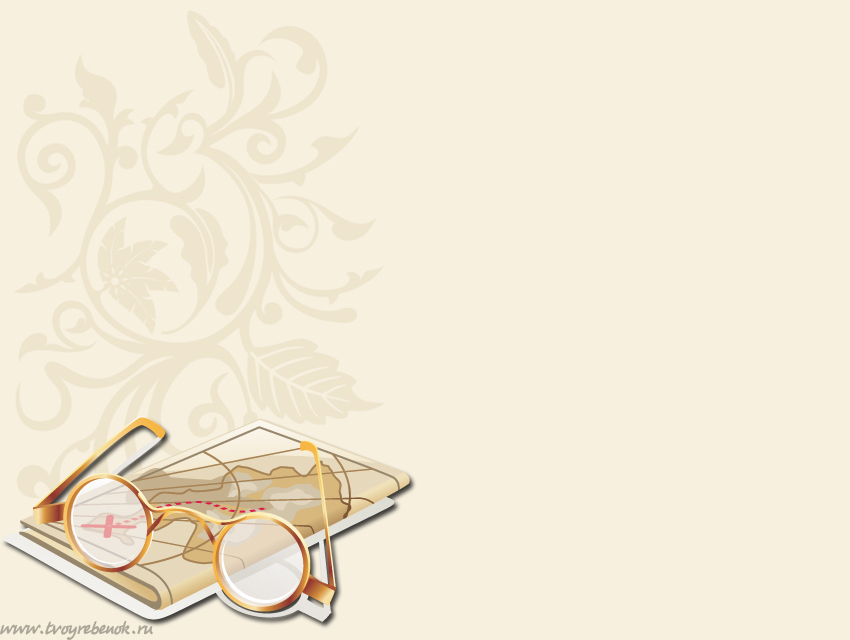 УСЛОВИЯ РЕАЛИЗАЦИИ ПРОГРАММЫ
Материально-технические 
-Соответствуют санитарным нормам, правилам пожарной безопасности, возрастным и индивидуальным особенностям детей 
-Каждая группа имеет пространственную среду, оборудование, учебные комплекты в соответствии с возрастом детей 
Психолого – педагогические: 
-Уважение к человеческому достоинству детей, формирование и поддержка их положительной самооценки 
-Использование форм и методов работы, соответствующих возрасту, индивидуальным особенностям 
-Построение образовательной деятельности на основе взаимодействия взрослых с детьми 
-Поддержка доброжелательного отношения детей к друг другу 
-Возможность выбора детьми видов деятельности, общения 
-Защита детей от всех форм физического и психического насилия 
-Поддержка родителей в воспитании детей, вовлечение семей в образовательную деятельность 
Развивающая предметно-пространственная среда: 
Обеспечивает возможность общения и совместной деятельности детей и взрослых, двигательной активности, возможности для уединения 
Соответствует возрастным возможностям детей 
Предполагает возможность изменений от образовательной ситуации 
Доступность, безопасность 
Кадровые: в МБДОУ работают: Педагоги первой квалификационной категории 60% 
Наличие специалистов: 
- инструкторы по физическому воспитанию 
-музыкальный руководитель 
- педагог-психолог 
Финансовые Обеспечивают возможность выполнения требований Стандарта 
Гарантия бесплатного дошкольного образования за счет средств бюджетов бюджетной системы РФ в муниципальных организациях осуществляется на основе нормативов, определяемых органами государственной власти УР
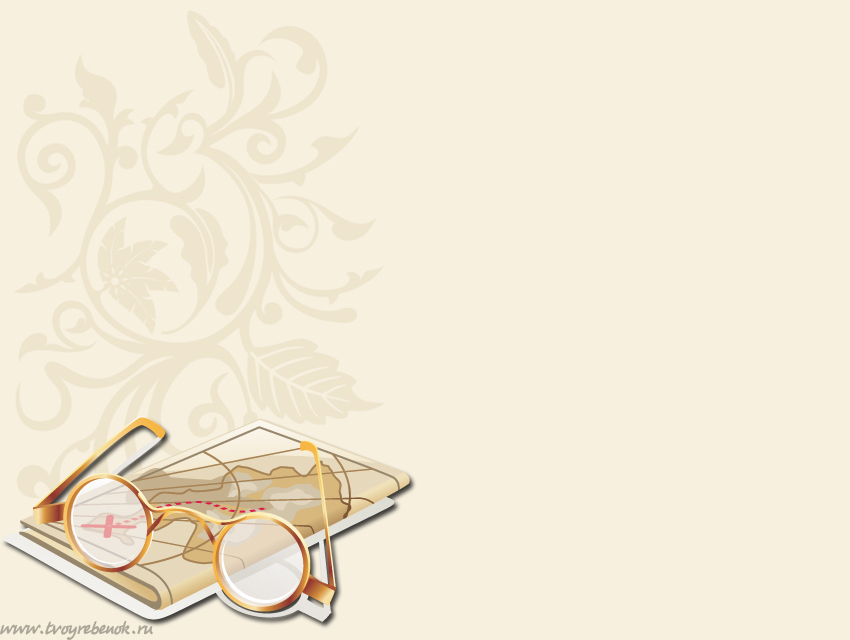 ЦЕЛЕВЫЕ ОРИЕНТИРЫ 
НА ЭТАПЕ ЗАВЕРШЕНИЯ ДОШКОЛЬНОГО ОБРАЗОВАНИЯ
Модель выпускника ДОУ 
-Владеет основными культурными способами деятельности 
-Проявляет инициативу и самостоятельность 
-Положительно относится к миру, к людям, , самому себе, участвует в совместных играх, способен договариваться 
-Адекватно проявляет свои чувства 
-Владеет разными формами и видами игр 
-Хорошо владеет устной речью, может выражать свои мысли и желания 
-Развита мелкая моторика 
-Способен к волевым усилиям , может следовать социальным нормам поведения в различных видах деятельности 
-Соблюдает правила безопасного поведения и личной гигиены 
-Проявляет любознательность, интересуется причинно-следственными связями, склонен наблюдать , экспериментировать 
-Обладает начальными знаниями о себе, природном и социальном мире, в котором живет
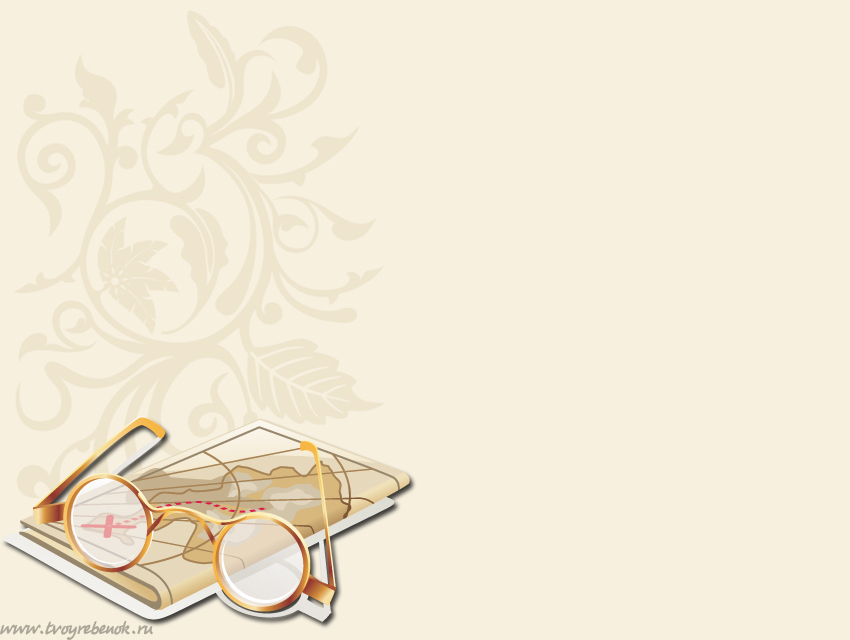 ВАРИАТИВНАЯ ЧАСТЬ ОБРАЗОВАТЕЛЬНОЙ ПРОГРАММЫ
Обеспечивает качество образовательного процесса для создания оптимальных условий развития дошкольника с учетом его физического и психического здоровья, для реализации психолого-педагогической готовности к обучению в школе
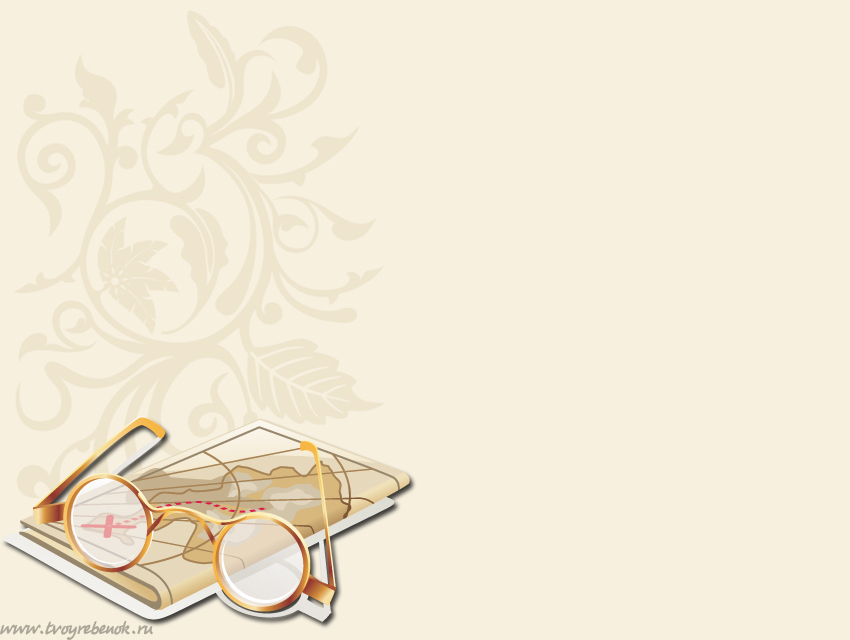 Взаимодействие с семьями воспитанников
•Родительские собрания 
•Беседы, дискуссии 
•Смотры, конкурсы, выставки, выпуск газеты 
•Участие в НОД 
•Консультации, семинары 
•Кружки 
•Деловые игры 
•Круглые столы 
•Встречи с интересными людьми 
•Тренинги 
•Праздники и развлечения 
•Распространение лучшего семейного опыта
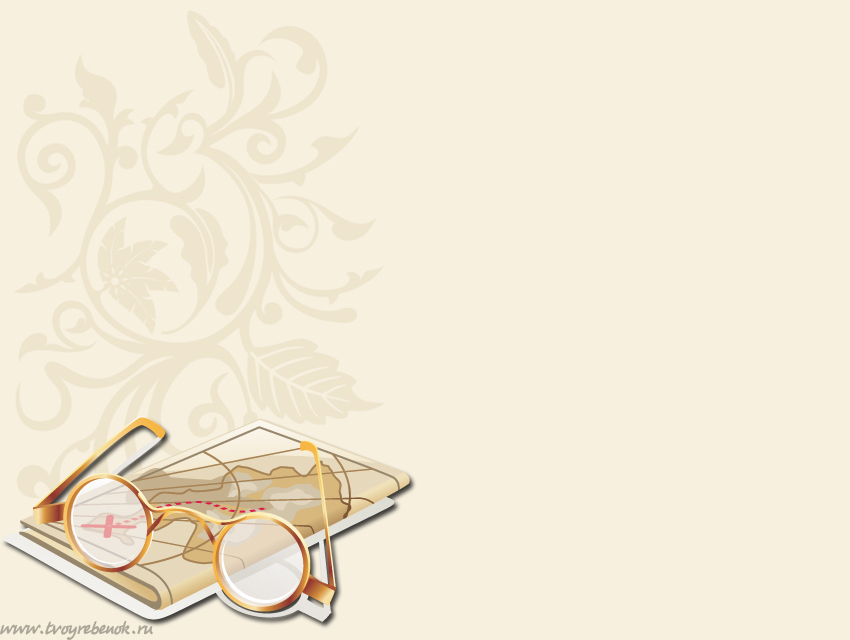 РАДЫ ВАС ВИДЕТЬ
Кострома, Давыдовский-1, 22-а
(8-4942) – 22-63-56
 detskiy-sad55@rambler.ru